Bua na Cainte p 87
Senetences
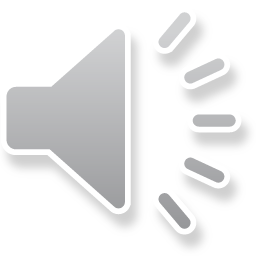